16. Kiviaineksen kiertokulku
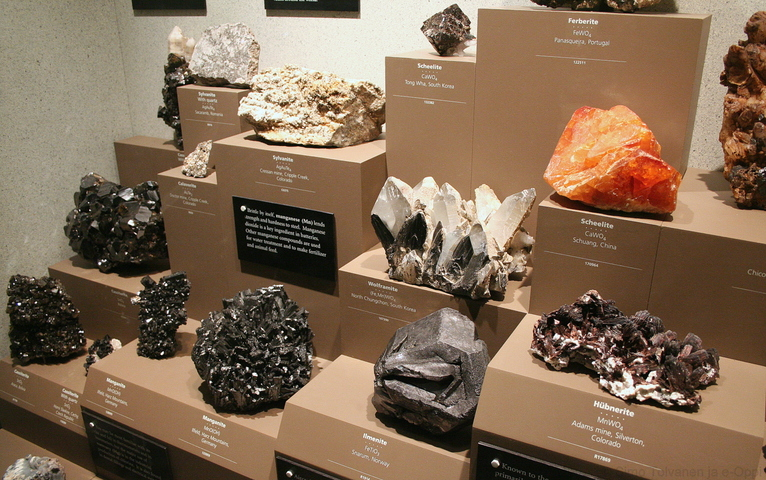 Kiven mineraalit
Kallioperä koostuu kivilajeista
esim. graniitti
Kivilajit koostuvat mineraaleista
esim. kvartsi
Mineraalit koostuvat alkuaineista
esim. pii
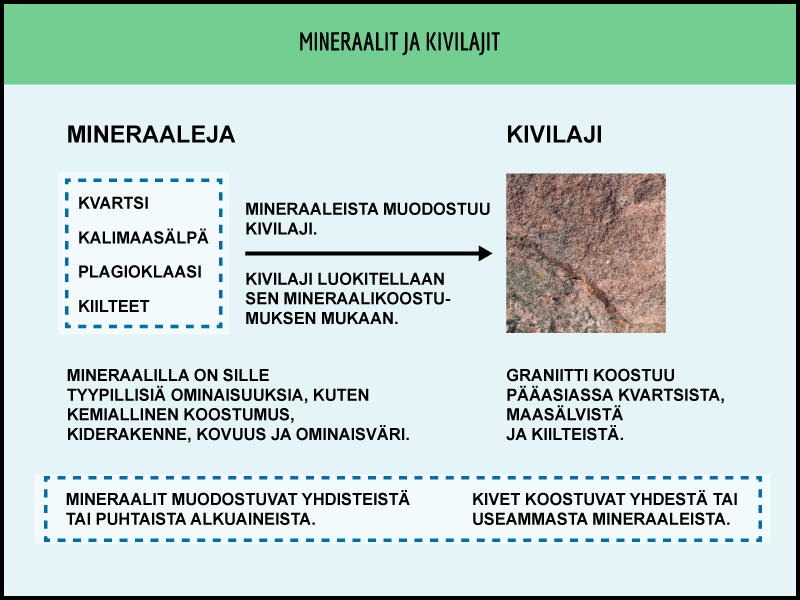 Jähmettyneet kivilajit
Syväkivet jähmettyneet magmasta syvällä kovassa paineessa
tiheitä ja kovia
esim. graniitti
Pintakivet jähmettyneet magmasta tulivuorten pinnalla
 huokoisia ja keveitä
esim. laavakivet
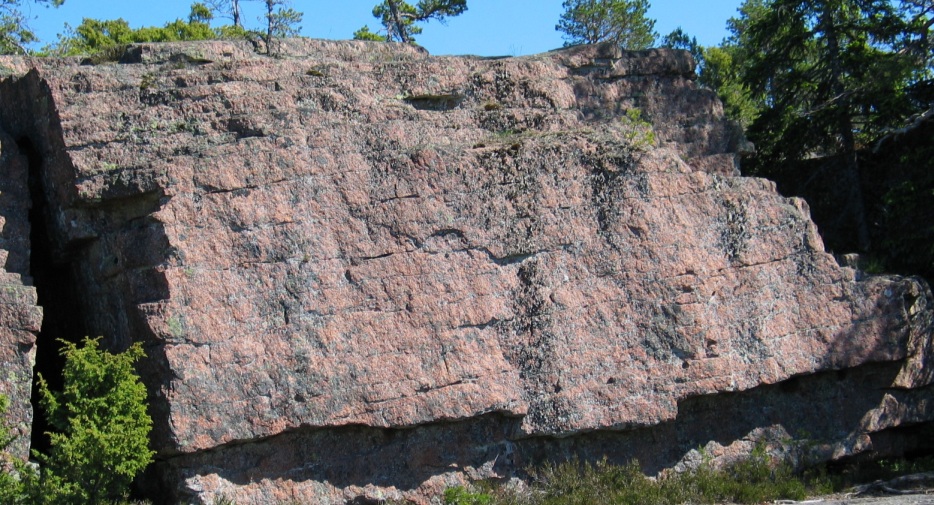 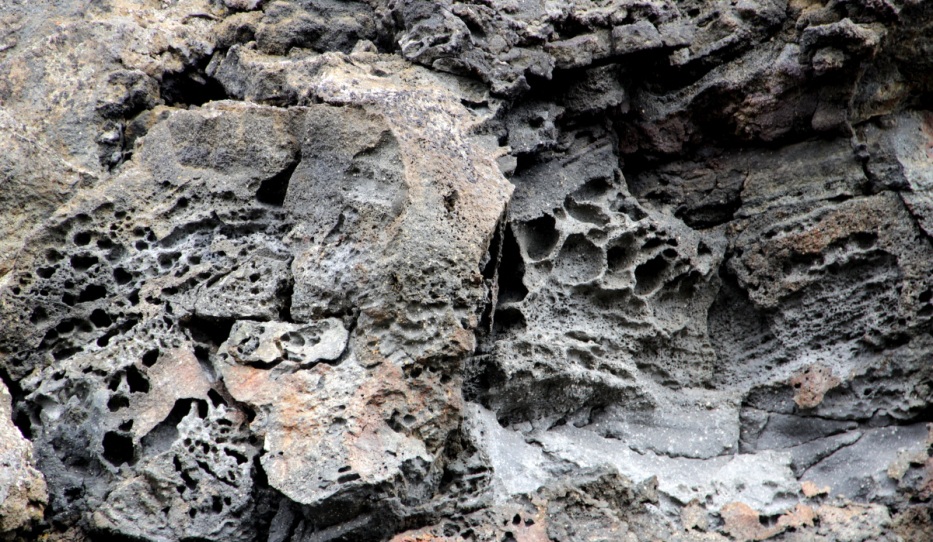 Kiviaineksen kuljetus
Eroosiossa kivi hajoaa
Joet kuljettavat hienojakoista kiviainesta
 meri
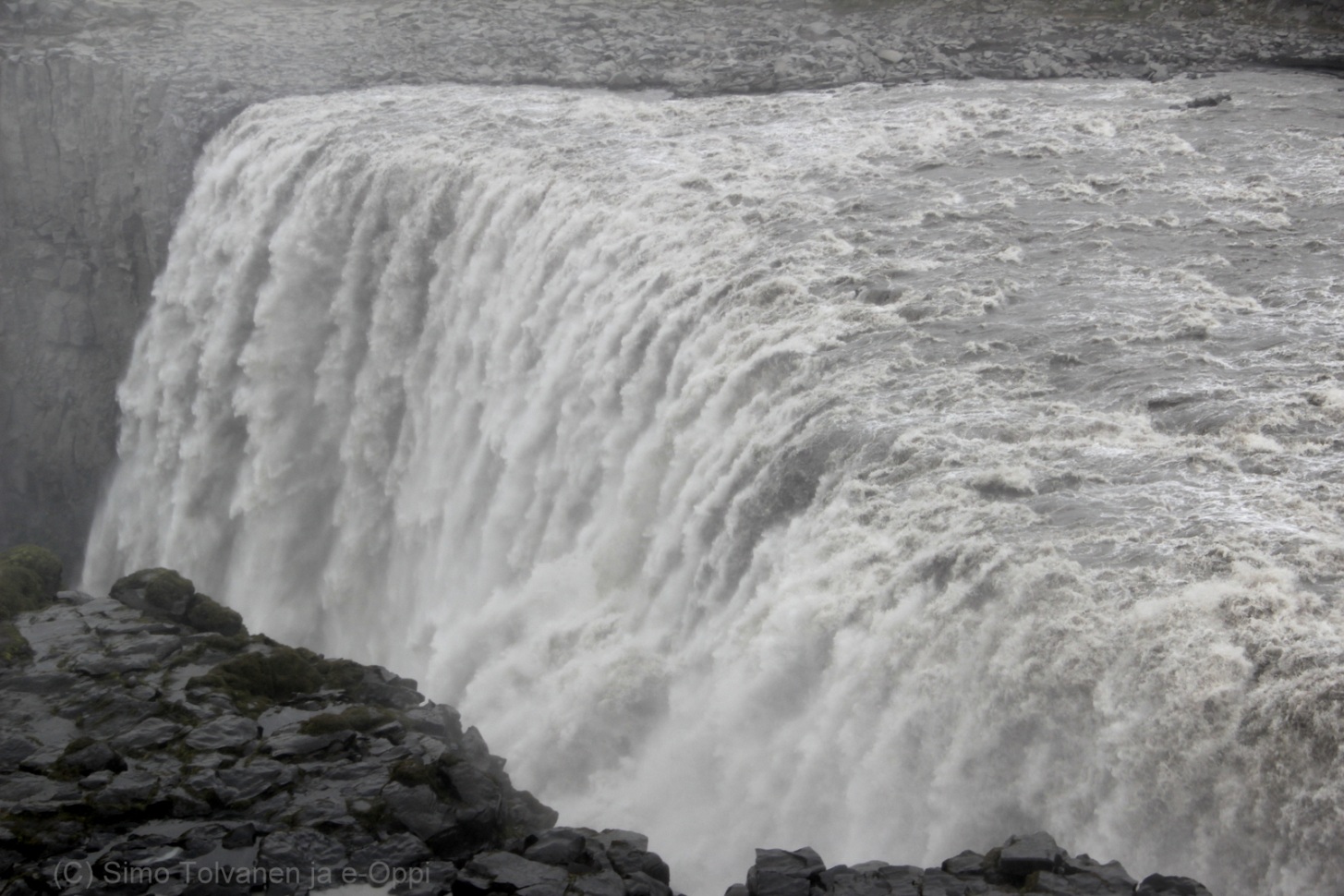 Kerrostuneet kivilajit
Jokien kuljettama kiviaines vajoaa meren pohjaan = sedimentoituu
Kova paine  kivettyy
Esim. hiekkakivi
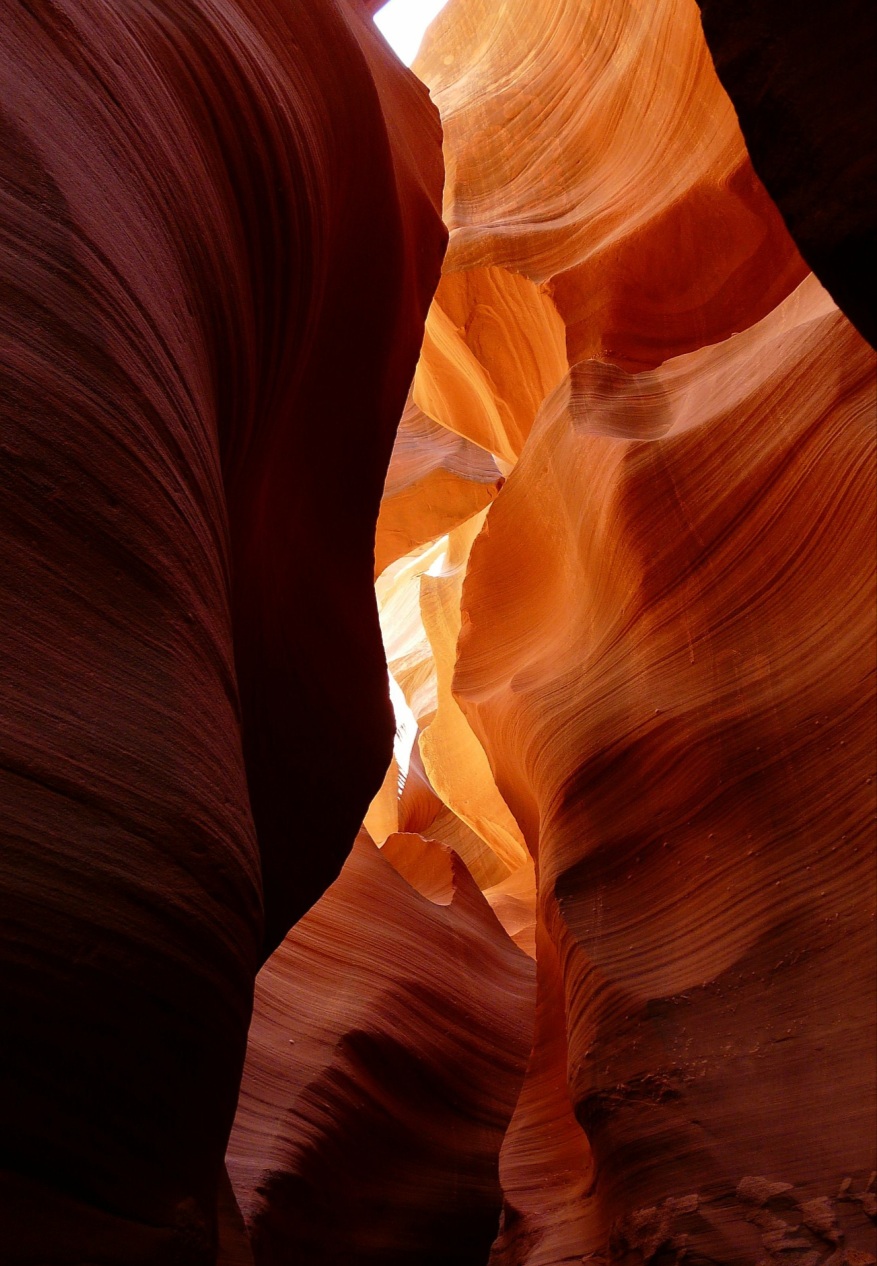 Muuttuneet kivilajit
Synty: jähmettyneiden ja kerrostuneiden kivien sulaessa osittain ja kiteiden järjestyessä uudelleen
Usein kuviollisia
Esim:
hiekkakivi  kvartsiitti, 
kalkkikivi  marmori
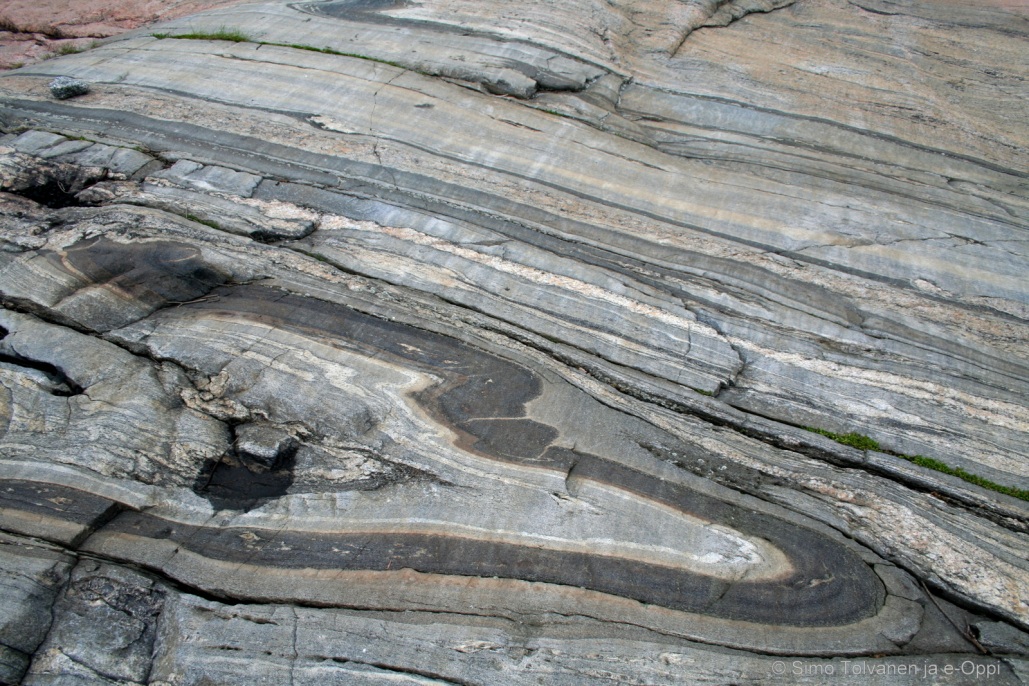 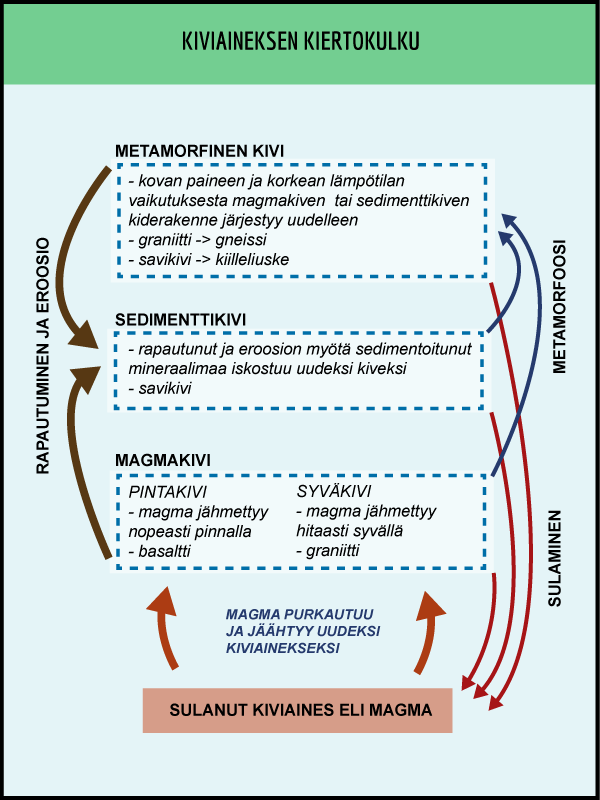